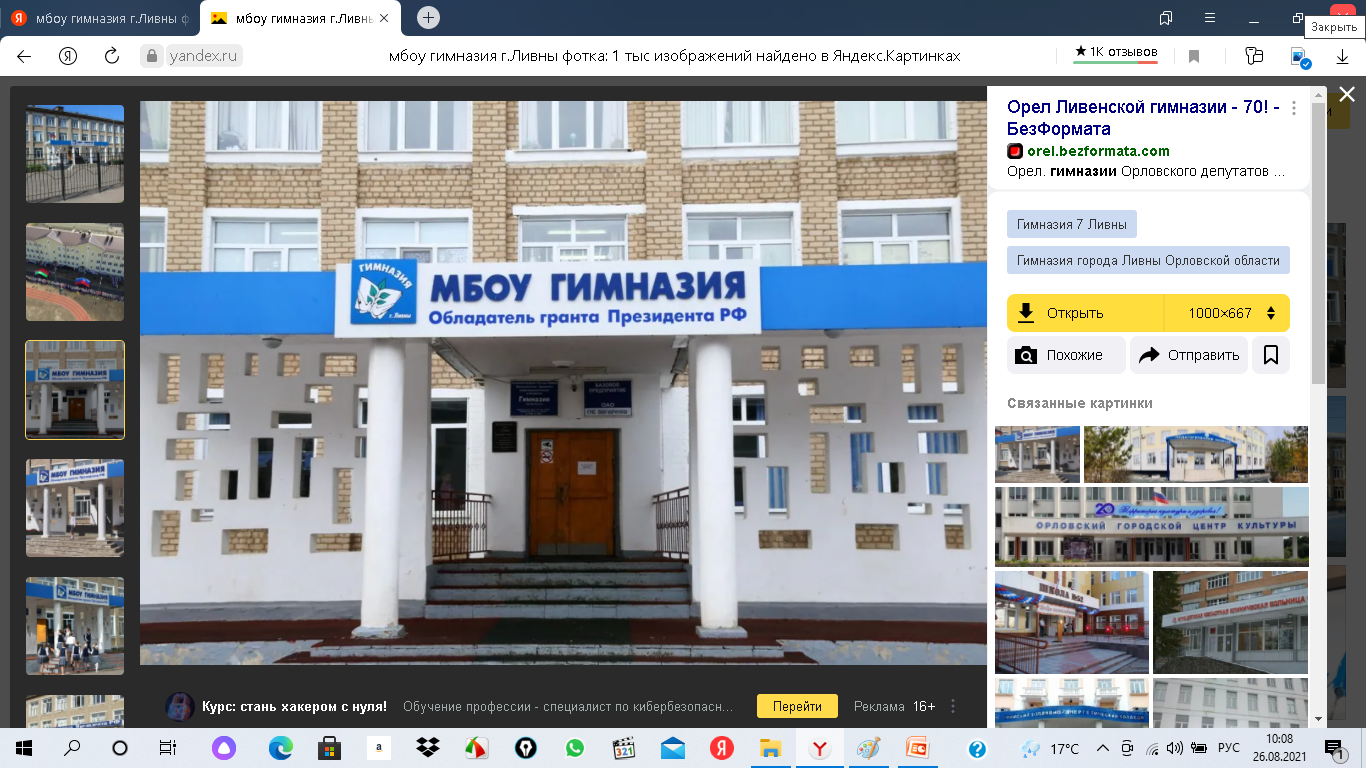 МБОУ ГИМНАЗИЯ ГОРОДА ЛИВНЫ
Приготовление поварами школьной столовой горячего завтрака
Ливны, 2022г
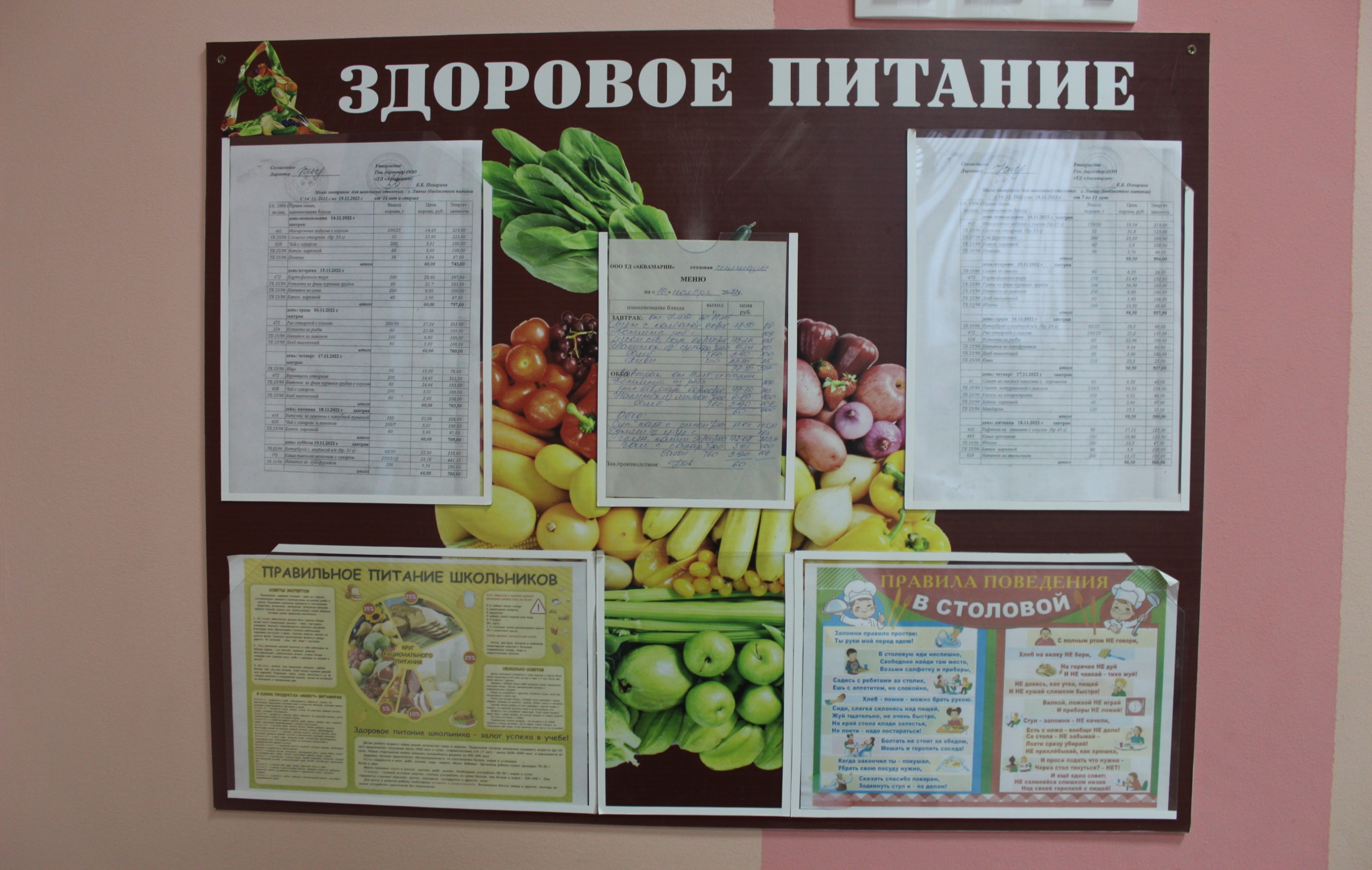 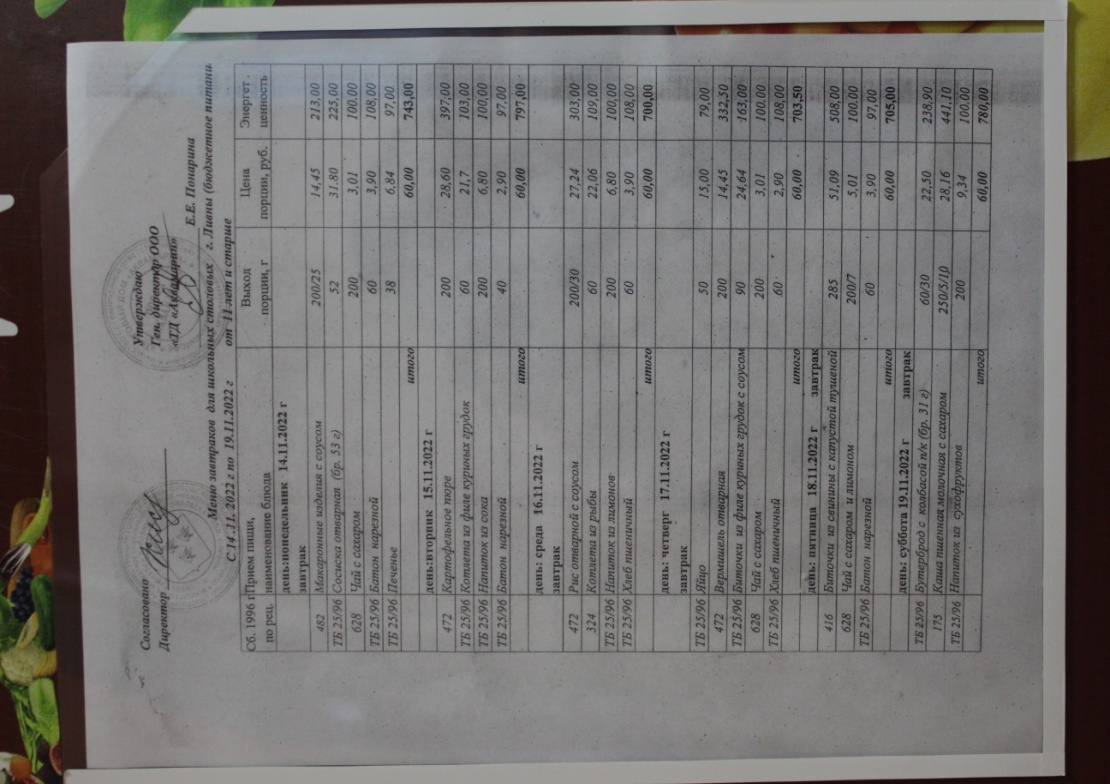 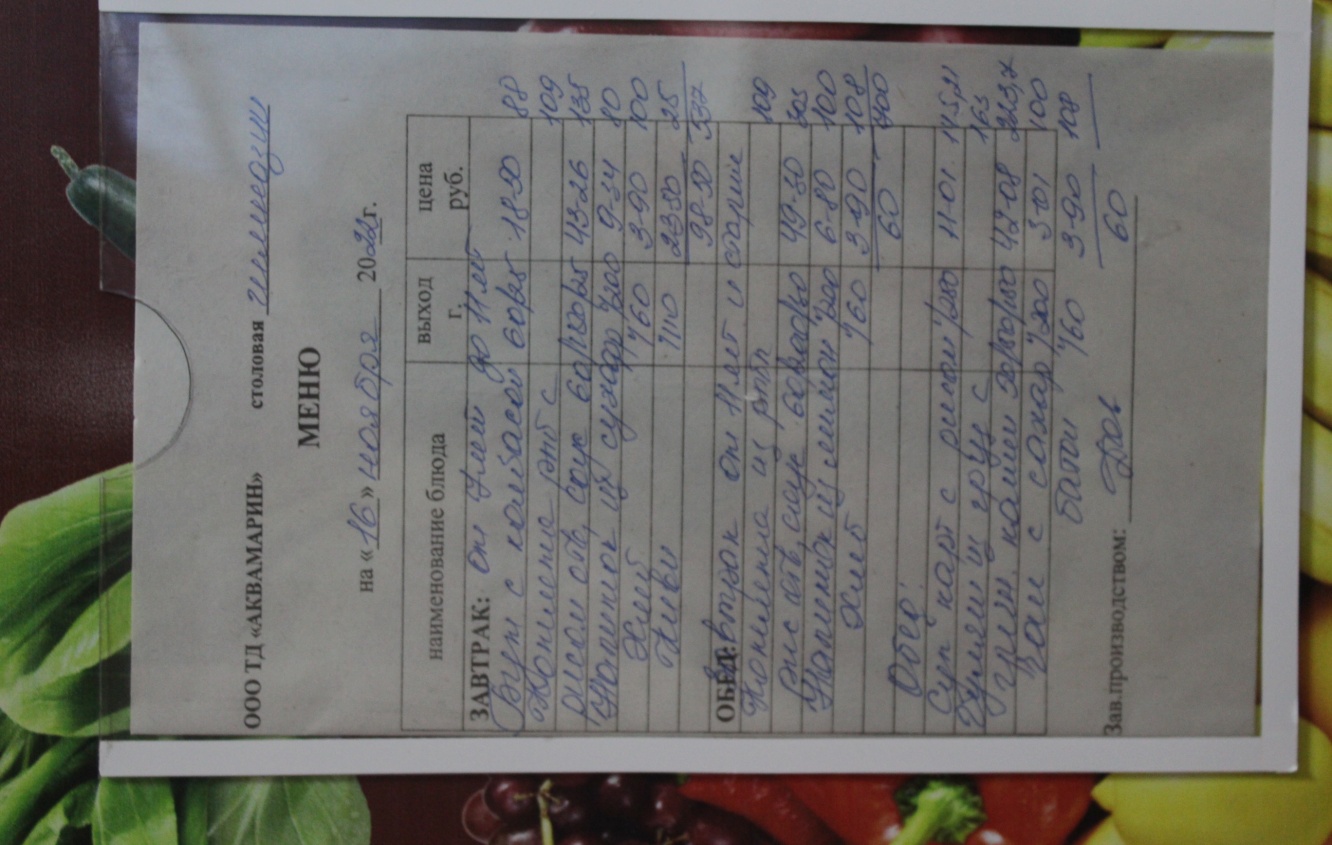 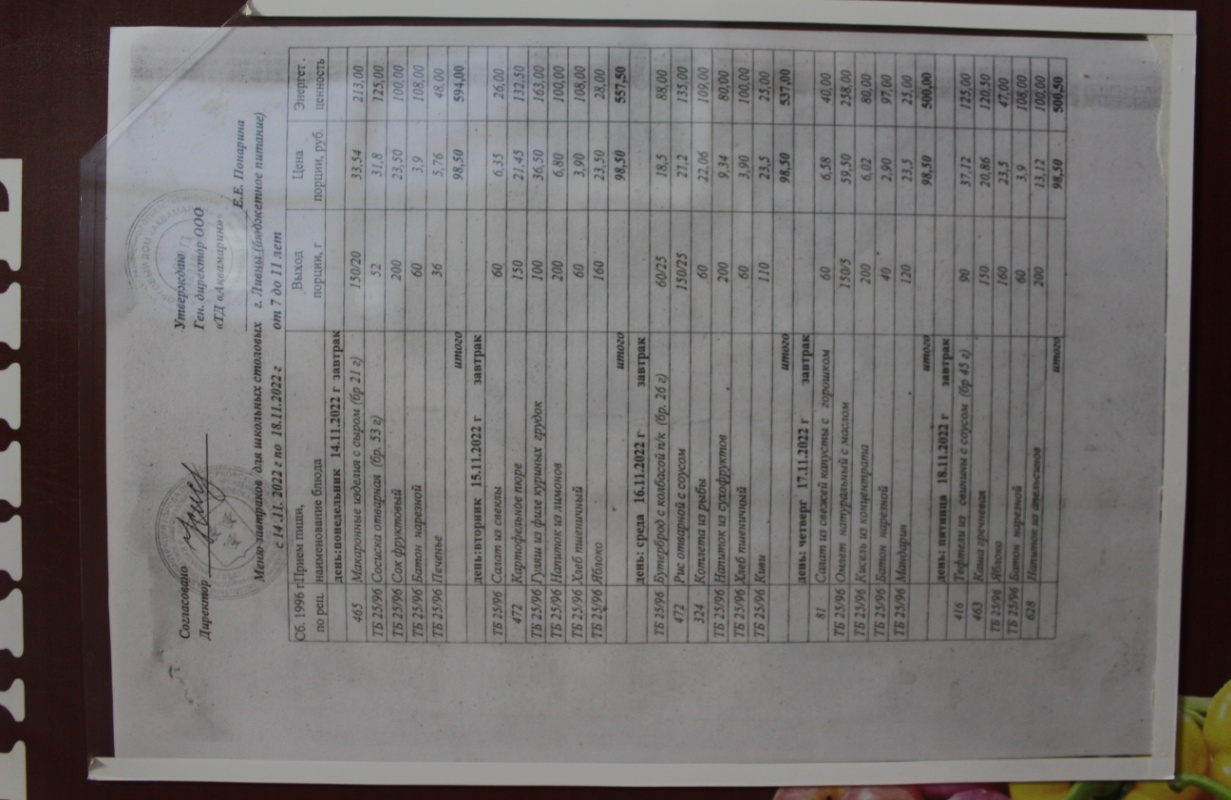 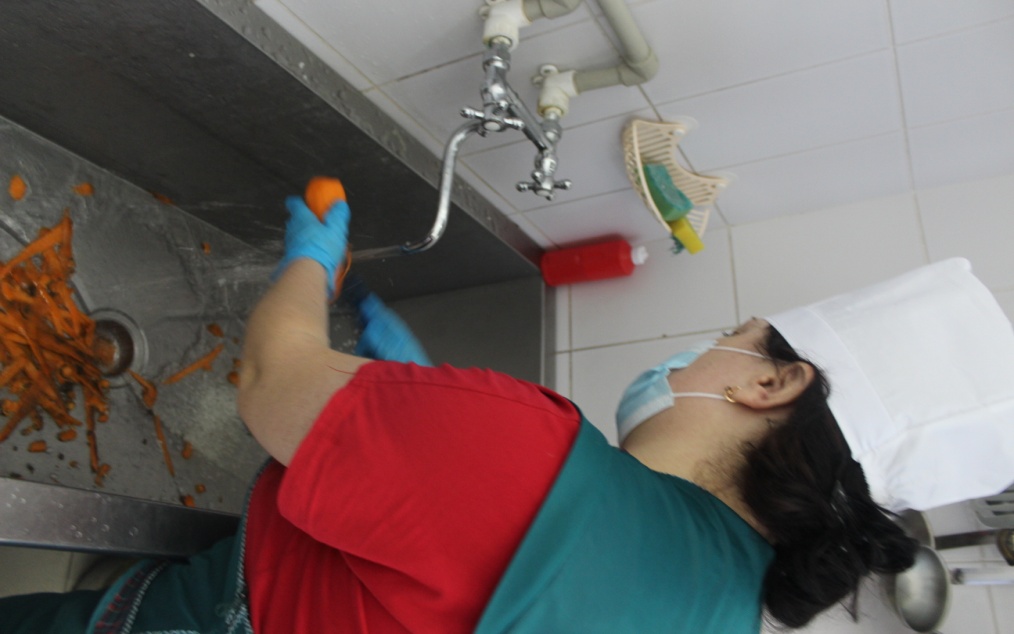 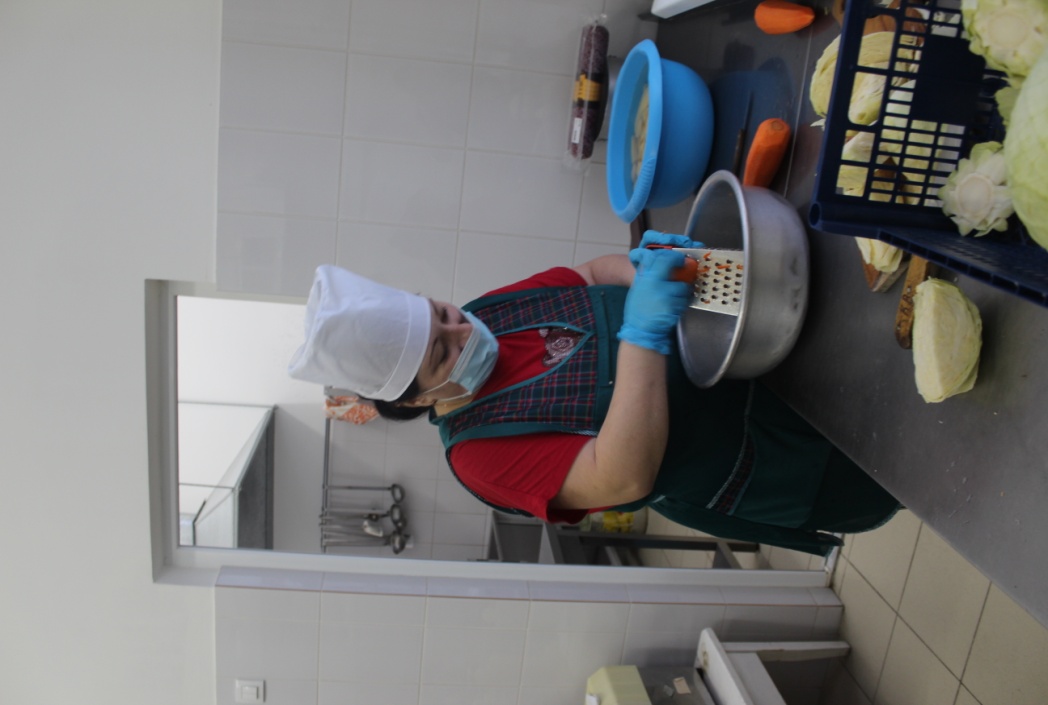 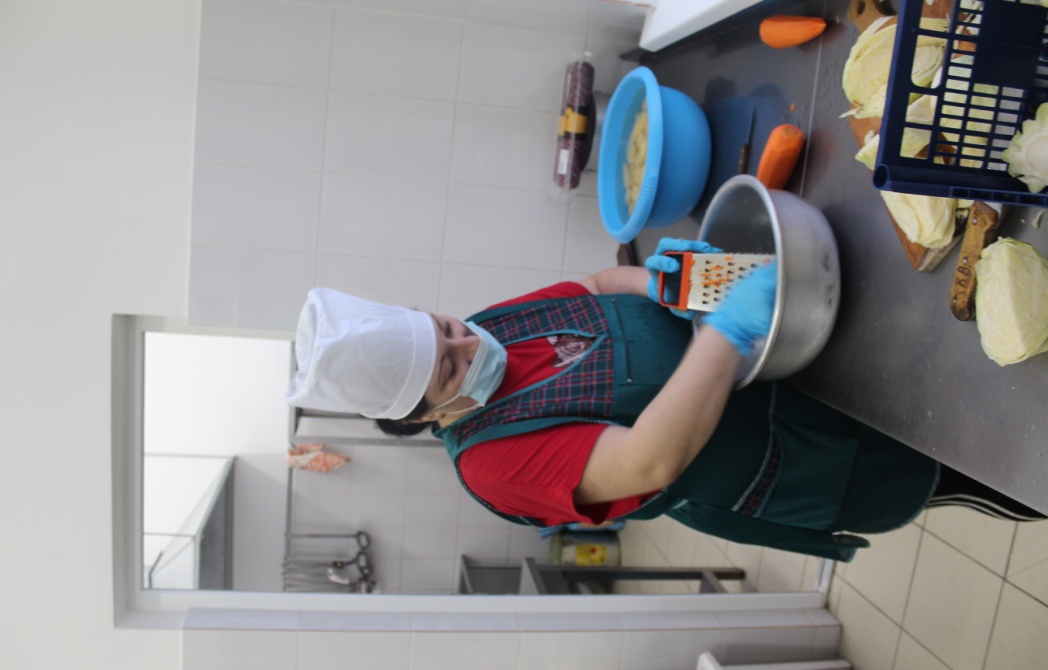 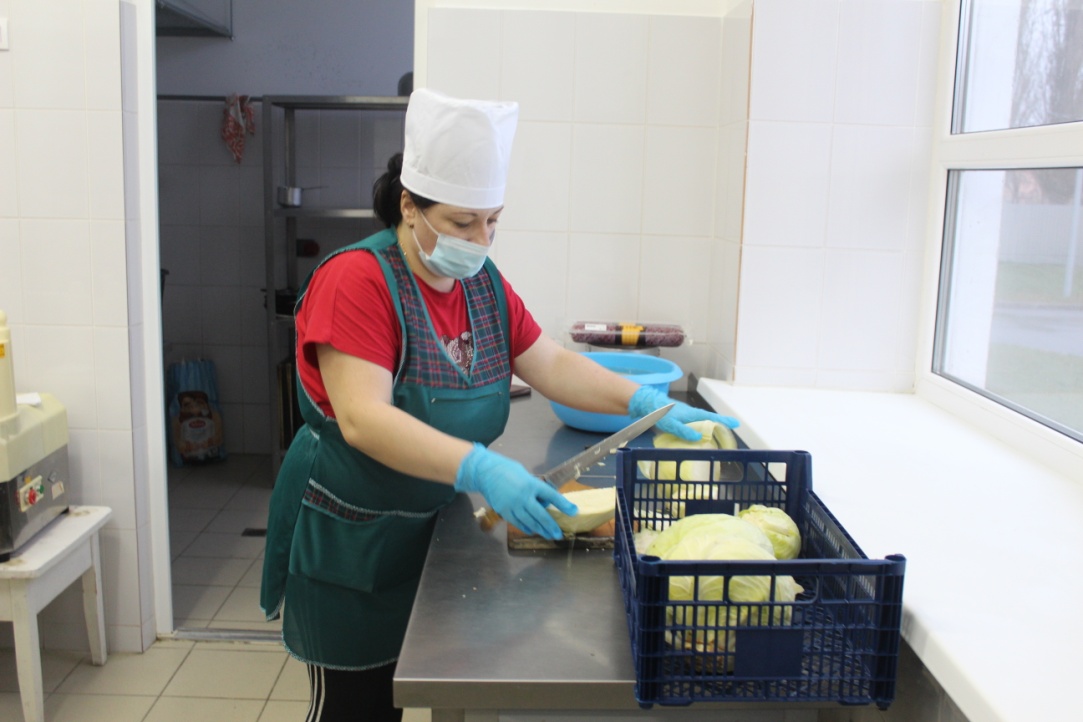 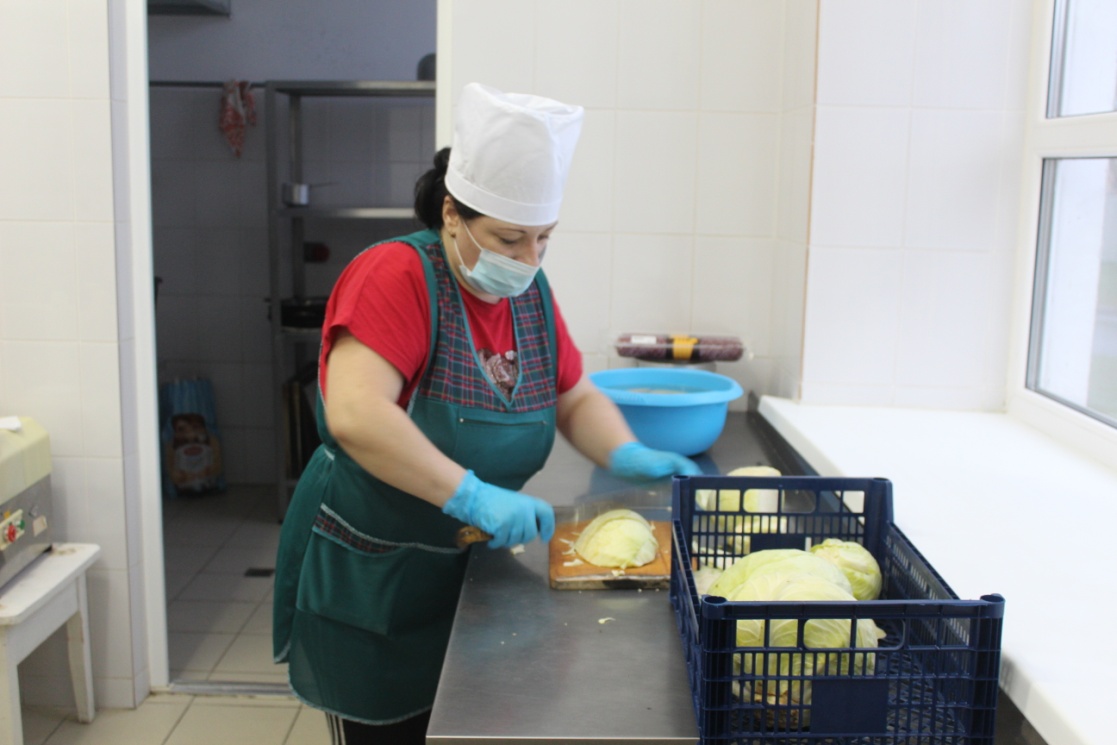 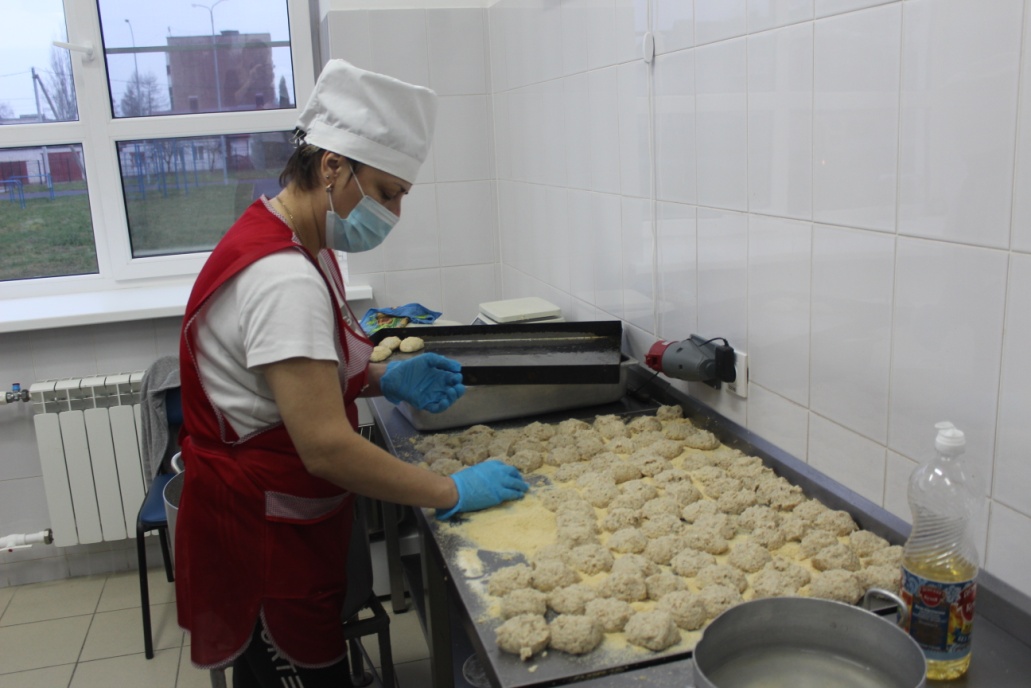 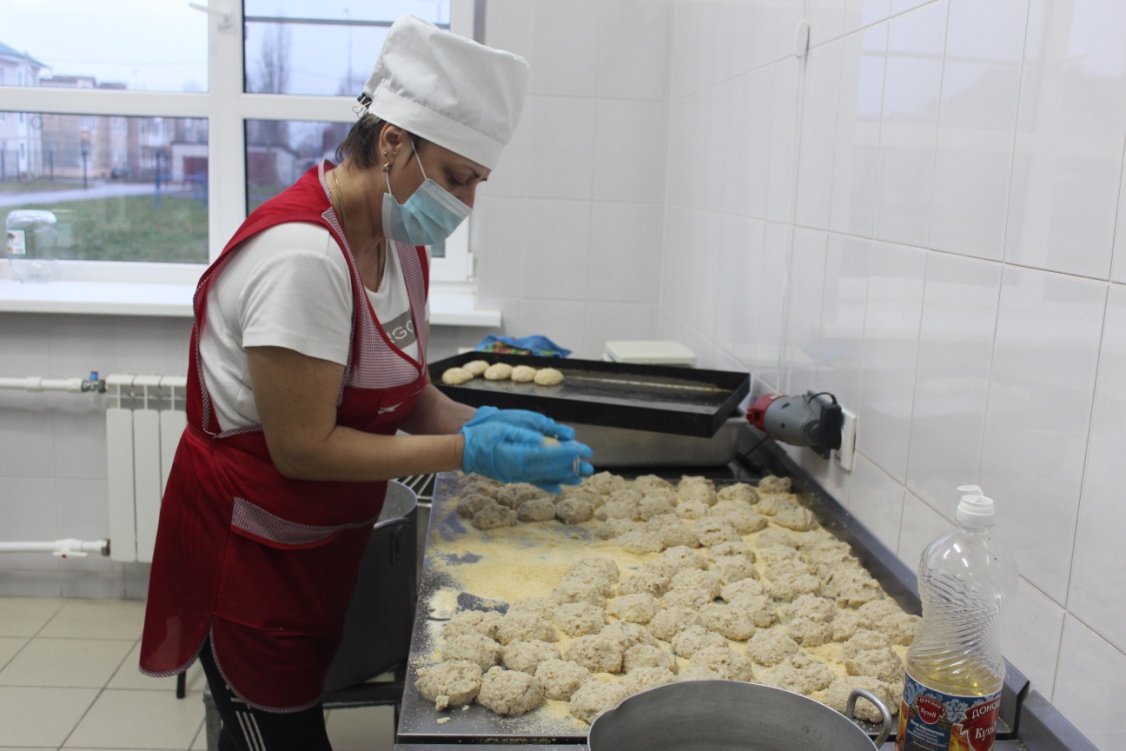 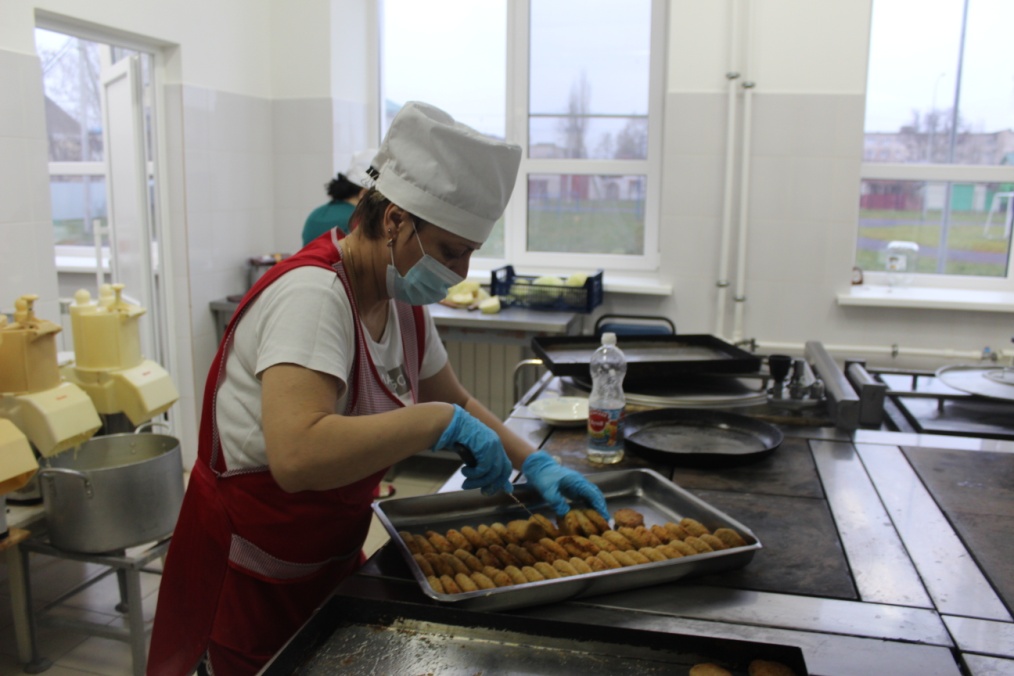 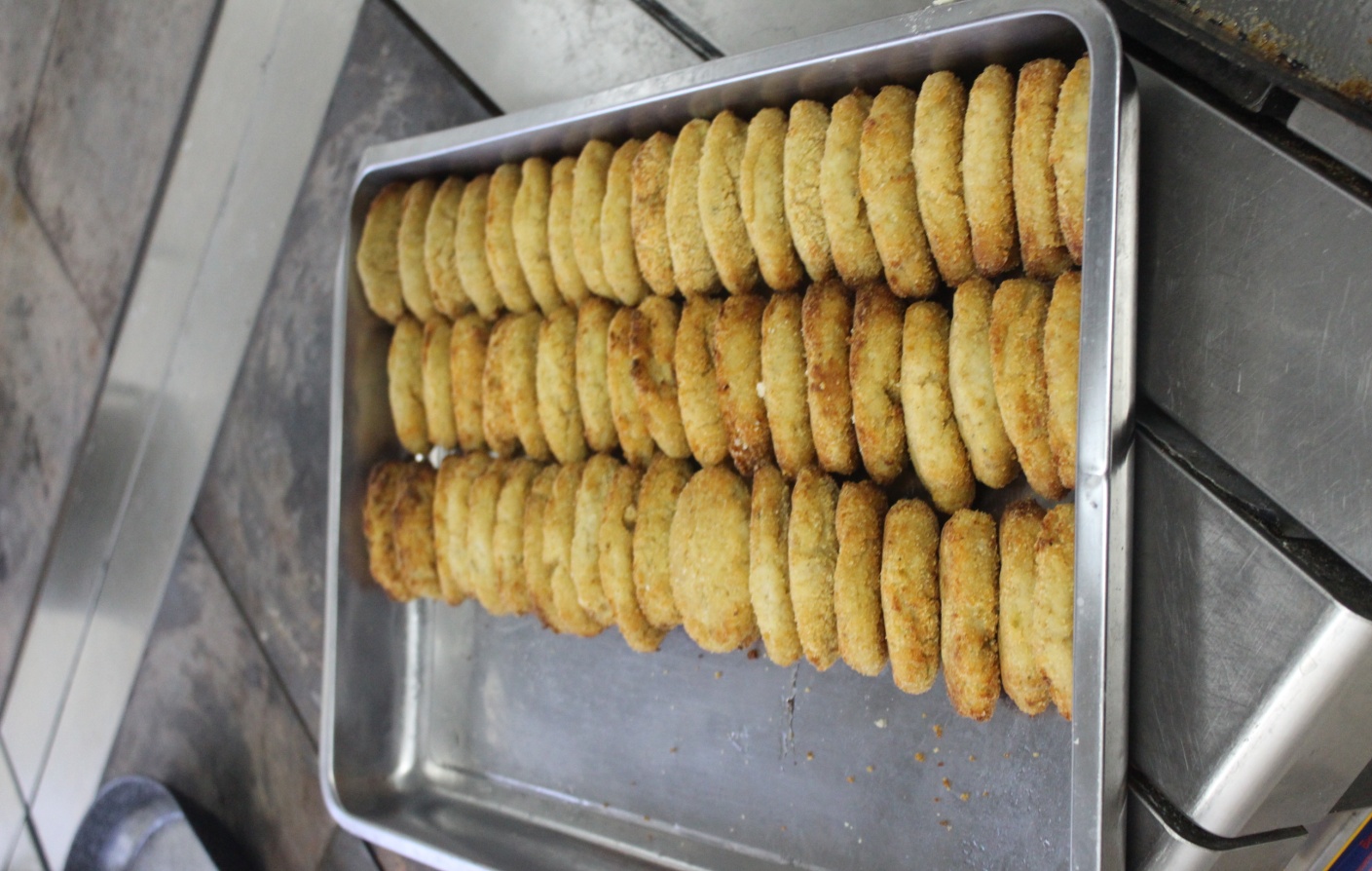 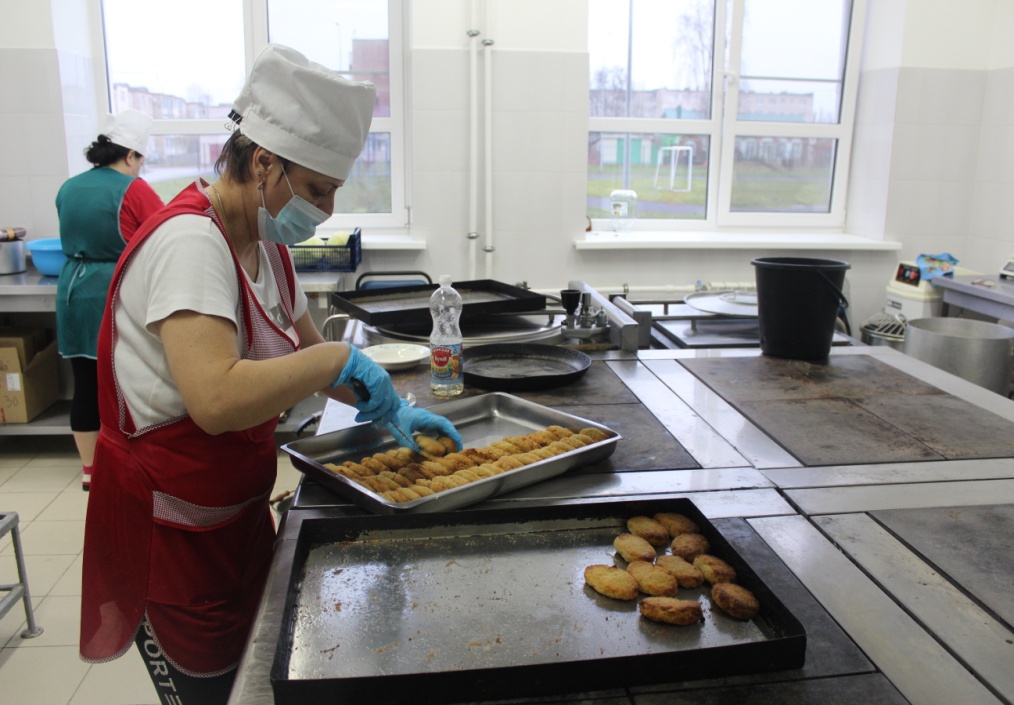 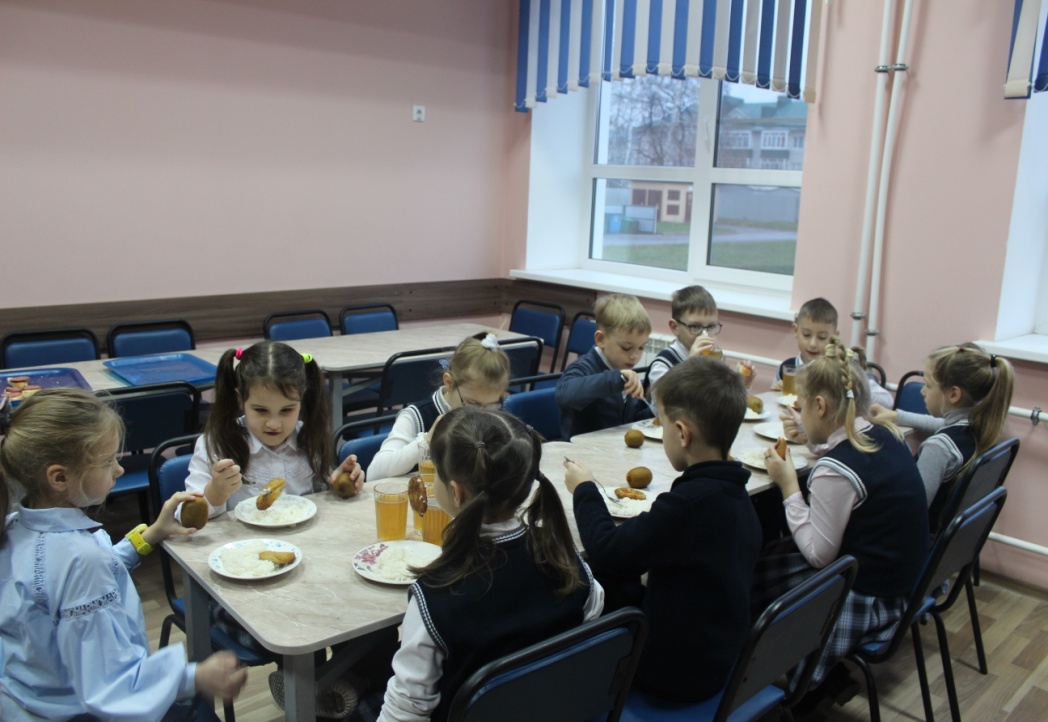 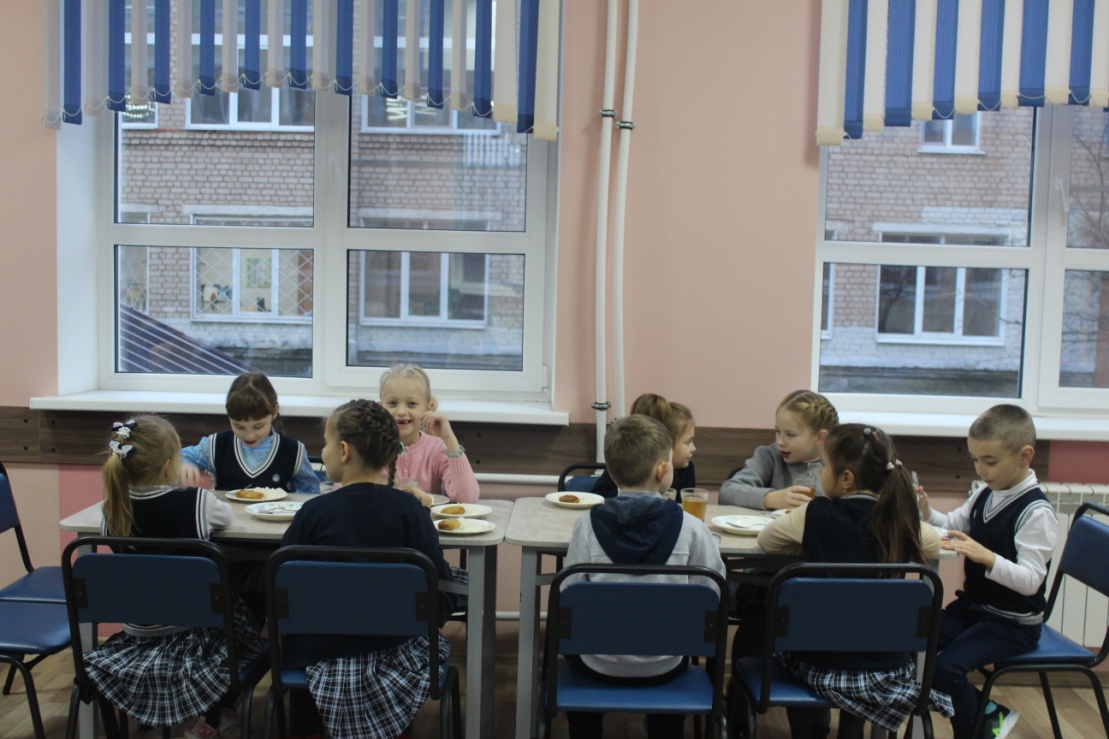 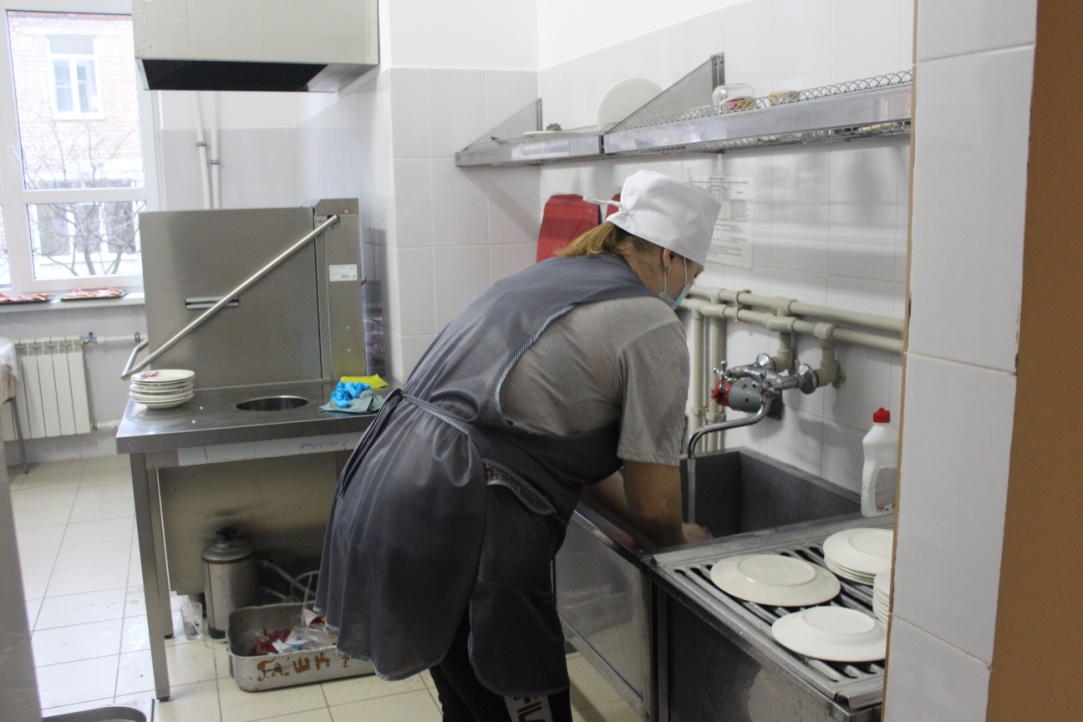 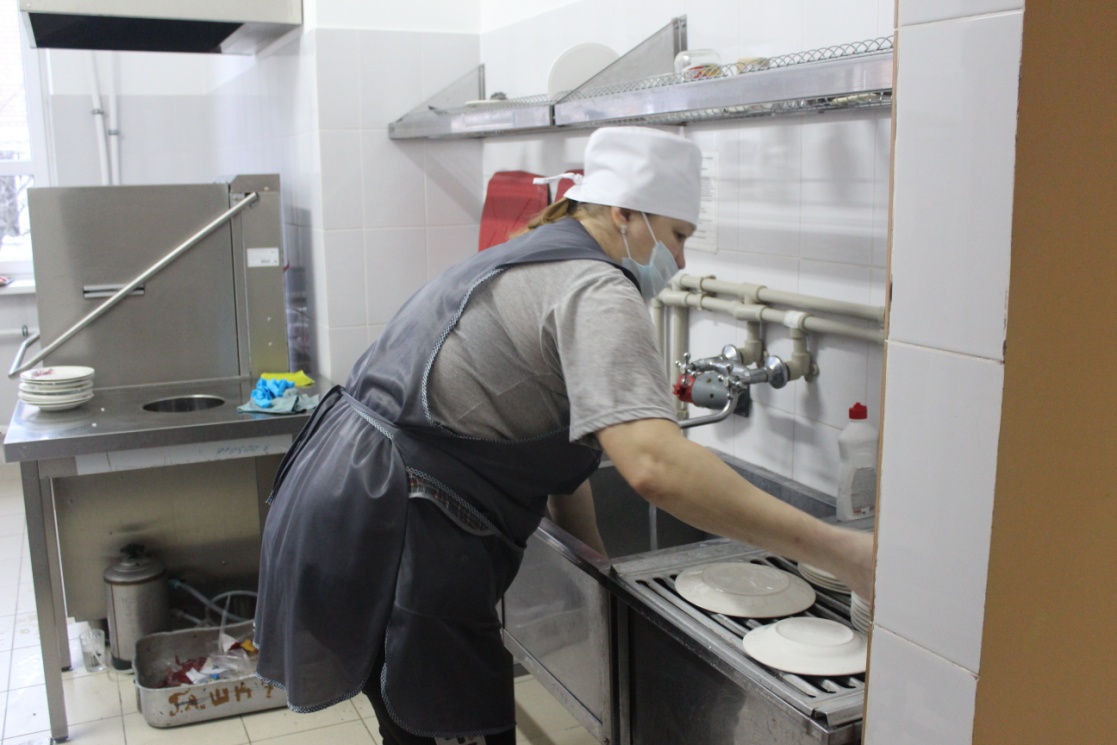 СПАСИБО ЗА ВНИМАНИЕ!!!